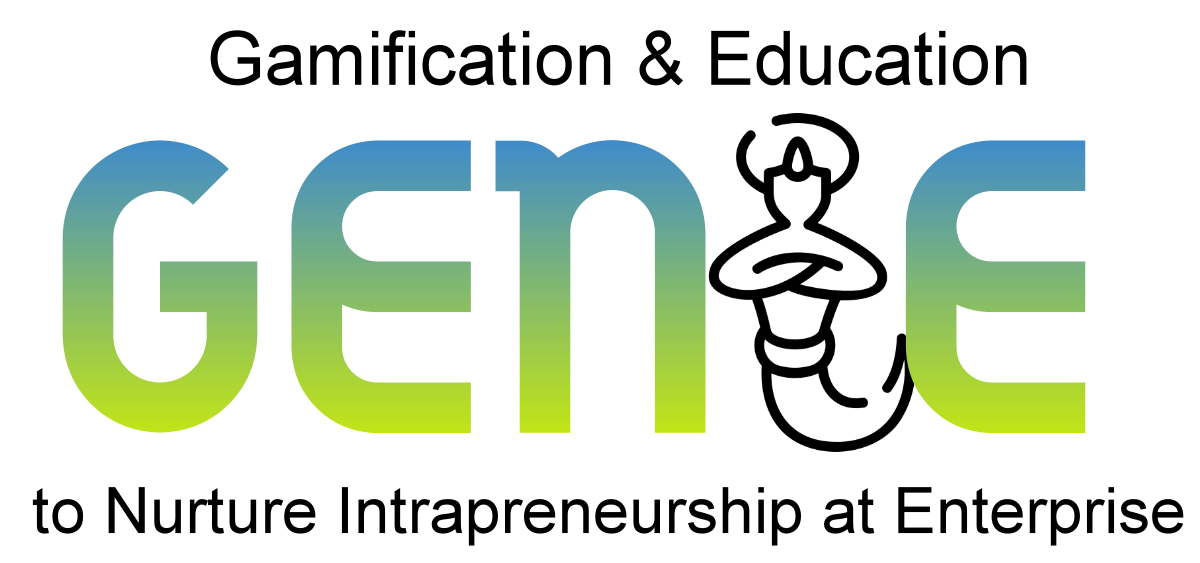 genieproject.eu
Predstavljanje ideje (pitch) šefu:
Prezentacija ideje i prikupljanje podrške
Sadržaj
1
Pitch ideja i njezina struktura
1.1 Što je pitch ideja?
1.2 Prednosti pitcha u predstavljanu ideje 
1.3 Vrste pitcha
2
Razvoj pitch ideje
2.1 Priprema pitcha
2.2 Vježbanje pitcha
2.3 Strategije za uspjeh pitcha
3
Predstavljanje pitch ideje
3.1 Predstavljanje vašeg pitcha
3.2 Govor tijela i ton glasa u pitchu
3.3 Kako se nositi s neuspjehom pitcha
Ciljevi
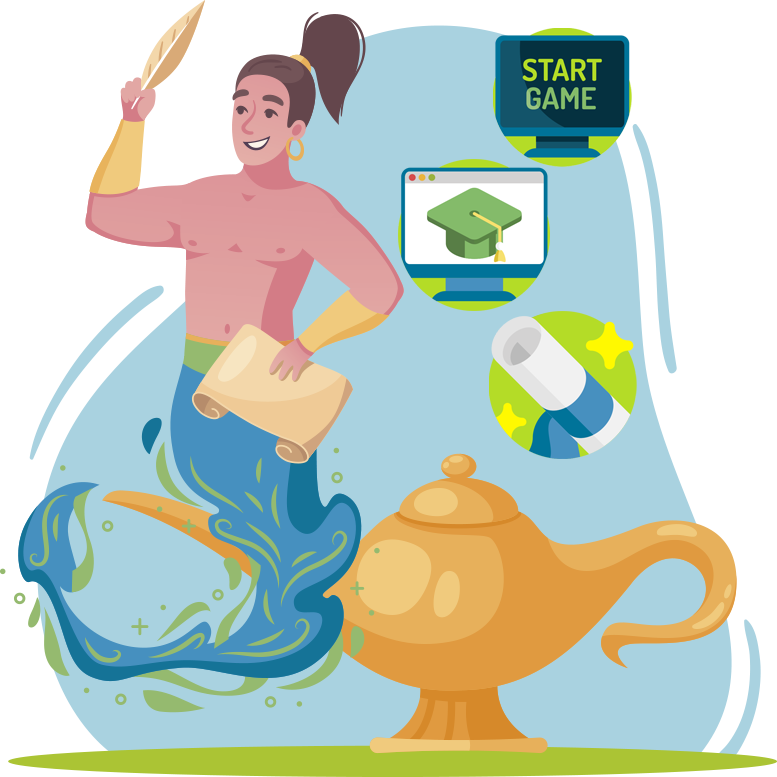 Na kraju ovog modula moći ćete:
Definirati izraz “idea pitch” and odrediti prednosti predstavljanja ideje korištenjem pitcha
Raspravljati o različitim vrstama pitcha
Razviti dobar pitch
Učinkovito predstaviti korištenjem pitcha poslovnu ideju
Prezentirati pitch ideju svom šefu
Nositi se s neuspjehom pitcha
Cjelina 1
Pitch ideja i njezina struktura
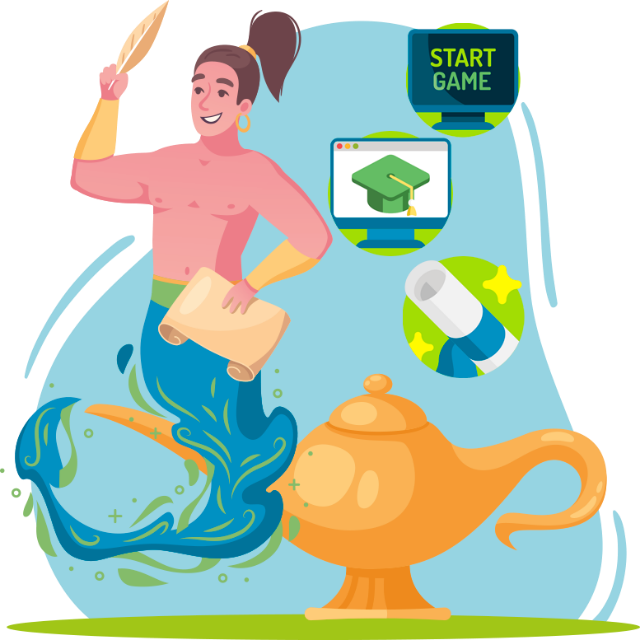 1.1 Što je pitch ideja?  
1.2 Prednosti pitcha u predstavljanu ideje 
1.3 Vrste pitcha
1. Pitch ideja i njezina struktura
1.1 Što je pitch ideja?
Pitch je „govor ili čin kojim se pokušava nekoga uvjeriti da nešto kupi ili učini” (Izvor br.: 4)

Pitch je prilika s ograničenim vremenom. Stoga u pitchu morate jasno i koncizno prenijeti sve ključne elemente svoje ideje.

Pitch mora biti dobro istražen, utemeljen na dokazima i prilagođen pravoj publici.

Da bi bio učinkovit, pitch mora uspostaviti odnos sa svojim sugovornikom, prenijeti jednostavnu i snažnu poruku te se na taj način istaknuti i brzo zaokupiti pozornost slušatelja.
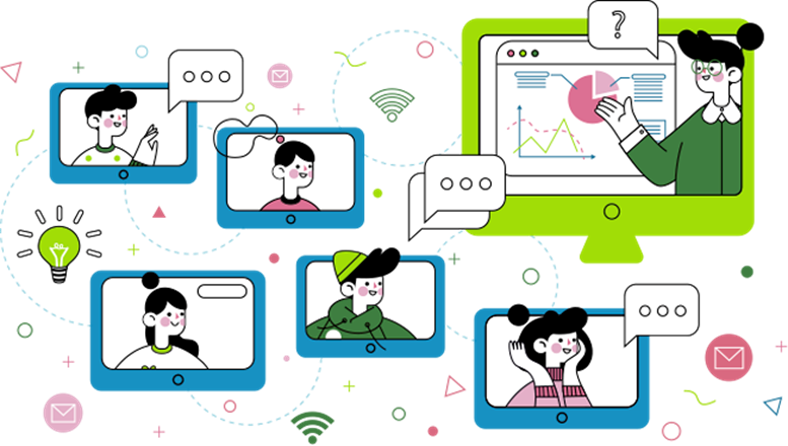 1. Pitch ideja i njezina struktura
1.1 Što je pitch ideja?
Pitch treba izazvati zavist, izazvati reakciju sugovornika i ostaviti snažan dojam (Izvor br.: 6).

Budući da je pitch po prirodi uvjerljiv, mora sadržavati vjerodostojne argumente (Izvor br.: 5).

Kako biste povećali izglede za uspjeh, morate svoj pitch prilagoditi šefu i raspoloživom vremenskom okviru.

Savršen pitch pokazuje šefu da je vaš koncept uvjerljiv te mu uljeva povjerenje da može očekivati ​​povrat ulaganja.
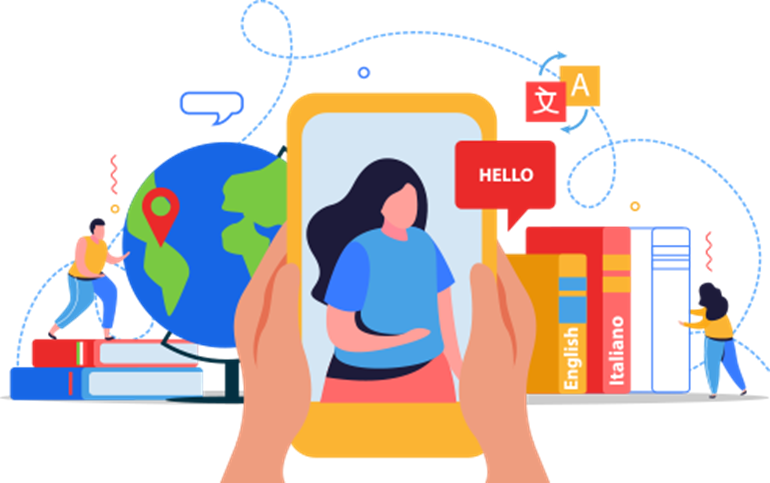 1. Pitch ideja i njezina struktura
1.2 Prednosti pitcha u predstavljanu ideje
Predstavljanje vaših ideja savršen je način da svom šefu pokažete neke od svojih vještina i sposobnosti, kao što su komunikacija, kreativnost, fleksibilnost i rješavanje problema.

Osim toga, najvažnije su vještine uvjeravanja, pregovaranja, upravljanja vremenom i općenito verbalne prezentacije. 

Prednosti predstavljanja ideje korištenjem pitcha su brojne. Ako svoju ideju uspješno predstavite,
	- odnos sa šefom može se dalje razvijati
	- unutar poduzeća mogu se ostvariti pozitivne promjene i poboljšanja
	- možete ostvariti više prihoda za svoju tvrtku
	- možete pridobiti pozornost svog šefa i uvjeriti ga da nastavi i provede vašu ideju, i
	- može povećati svoje samopouzdanje.
1. Pitch ideja i njezina struktura
1.3 Vrste pitcha
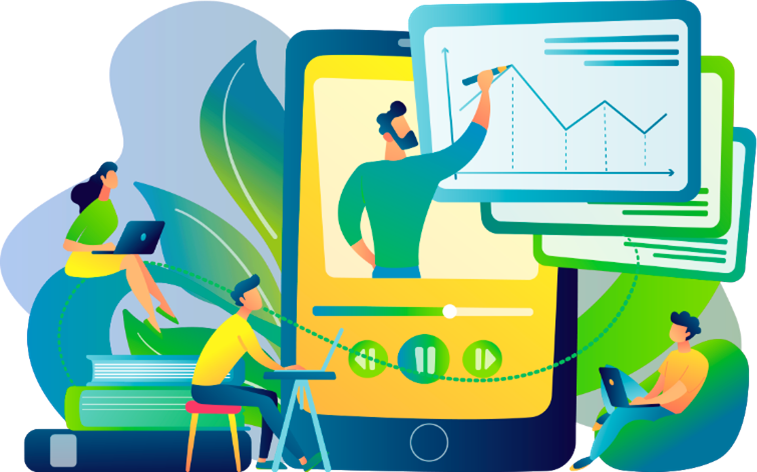 1. Pitch ideja i njezina struktura
1.3 Vrste pitcha
Elevator pitch

Elevator pitch je kolokvijalni izraz koji se odnosi na kratki govor koji ocrtava ideju za proizvod, uslugu ili projekt. Naziv "elevator pitch" proizlazi iz ideje da govor treba biti kratak - ne dulji od vremena vožnje dizalom - ili oko 30 do 60 sekundi (Izvor br.: 1).

Elevator pitch fokusira se na to kako ćete pomoći svom poslodavcu i osmišljen je kako bi vas primijetili (izvor br.: 2).

Razlog zašto su elevator pitchovi toliko važni je taj što nam je raspon pažnje sve kraći i kraći, pa nečiju pozornost  morate zaokupiti u vrlo kratkom vremenu.
1. Pitch ideja i njezina struktura
1.3 Vrste pitcha
Kratki pitch

Ako je vaš elevator pitch bio uspješan, možda ćete biti pozvani da ispričate više o svojoj ideji, pa će vam trebati duža verzija vašeg elevator pitcha.

Kratki pitch može trajati od 3 do 10 minuta. Ako održavate prezentaciju u natjecateljskom okruženju, vodite računa o zahtjevima dužine (Izvor br.: 3).

Prema Wiseu i Feldu (2017.), ova kratka verzija ulazi dublje u vaš prijedlog i trebala bi uključivati ​​odjeljke o problemu, rješenju, ciljnom tržištu, konkurenciji, timu, financijskom sažetku i prekretnicama koje planirate postići.
1. Pitch ideja i njezina struktura
1.3 Vrste pitcha
Dugi pitch

Kratki pitch može pobuditi zanimanje šefa i dati vam priliku da predstavite dugi pitch.

Kada vam se ukaže ova prilika, važno je da maksimalno iskoristite svoje vrijeme.

Dugi pitch obično traje 30 minuta (izvor br.: 7) i uključuje prezentaciju koja detaljno pokriva sve aspekte.

Dugi pitch trebao bi predstaviti poslovni koncept jasno i sažeto, otvoriti priliku za dodatna pitanja i zaokupiti zanimanje šefa
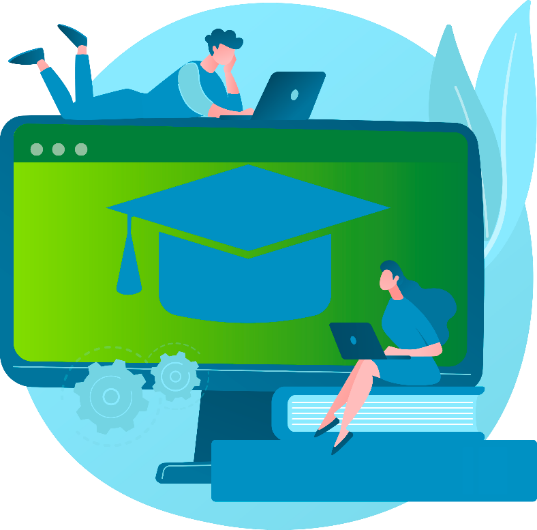 Cjelina 2
Razvoj pitch ideje
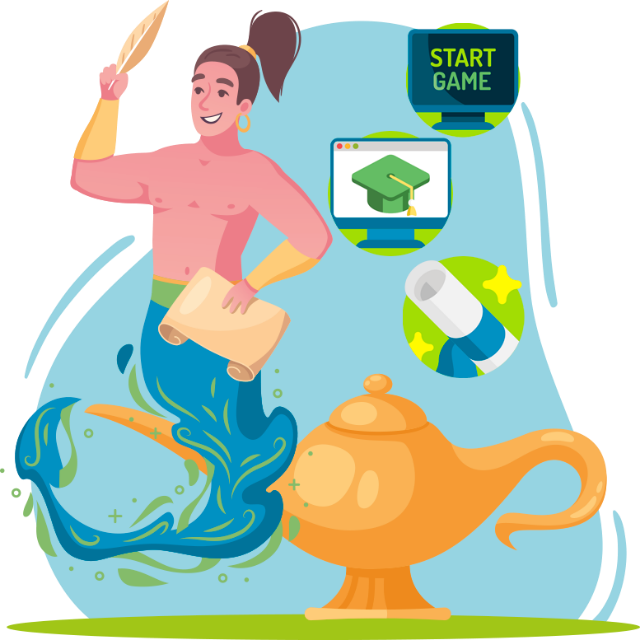 2.1. Priprema pitcha
2.2 Vježbanje pitcha
2.3 Strategije za uspjeh pitcha
2. Razvoj pitch ideje
2.1 Priprema pitcha
Razmislite o svojoj ideji
Zapitajte se koji problem rješava ideja i je li problem dovoljno značajan da opravda trošak vašeg rješenja.
Kako će vaša ideja riješiti problem?
Jeste li vi prava osoba za rješavanje problema?

2. Razmotrite opseg ideje
Koliko je velika vaša ideja, budući da veličina ideje utječe na količinu priprema koje trebate obaviti, broj pitcheva koje trebate napraviti, donositelje odluka do kojih morate doprijeti i količinu vremena za koju možete očekivati ​​da će vam trebati da postignete svoj cilj.
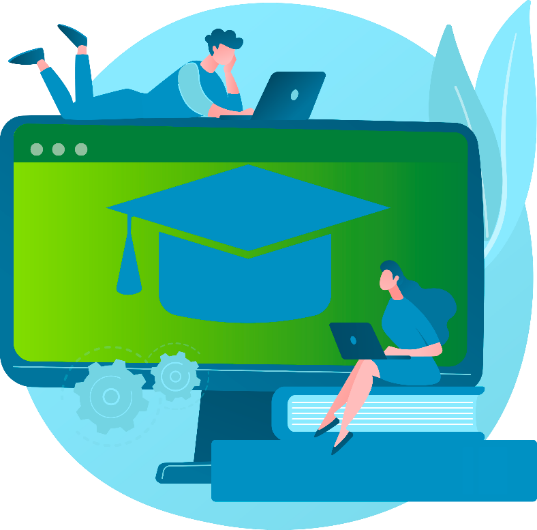 Izvor br.: 10
2. Razvoj pitch ideje
2.1 Priprema pitcha
3. Identificirajte donositelja odluke
Odredite koja osoba ima mogućnost odobriti vašu ideju

4. Razmotrite perspektivu druge osobe
Razmotriti perspektivu osobe kojoj govorite.

5. Planirajte svoj pitch
Tri varijacije:
Verzija od pet sekundi - jedna rečenica koja sažeto prenosi vašu ideju
Verzija od 30 sekundi i
Petominutna verzija
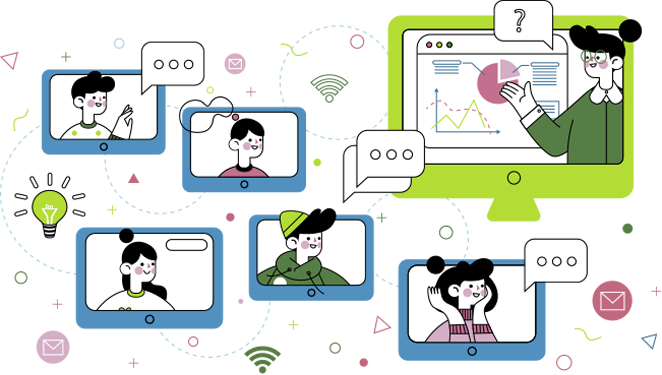 Izvor br.: 10
2. Razvoj pitch ideje
2.2 Vježbanje pitcha
Mogli biste imati najljepše složeni pitch, ali ako ga ne vježbate, vaš će se pitch vjerojatno srušiti.

Ispravno predstavljanje vašeg pitcha dolazi od poznavanja sadržaja

Očekujte izmjene u skripti i slajdovima tijekom razdoblja vježbe; otkrit će sve nedosljednosti i označiti gdje stvari zapinju.

Nemojte prolaziti kroz to sami. Izađite pred druge kako biste simulirali okruženje na terenu – i živce koji bi mogli doći s tim.
Izvor br.: 16
2. Razvoj pitch ideje
2.2 Vježbanje pitcha
Izvor br.: 15
2. Razvoj pitch ideje
2.3 Strategije za uspjeh pitcha
Slijedeći strategije predstavljanja mogu vam pomoći da razjasnite svoju poruku i pomoći vašem šefu da vašim idejama da zeleno svjetlo.
1. Odgovorite na dva pitanja: 
Koliki je trošak? 
Kolika je zarada? 

2. Počnite s KISS
stoji za Keep It Simple, Stupid

3. Pitaj, nemoj reći
Traženje savjeta i smjernica pomaže da se vaš šef uključi u vaše ideje.
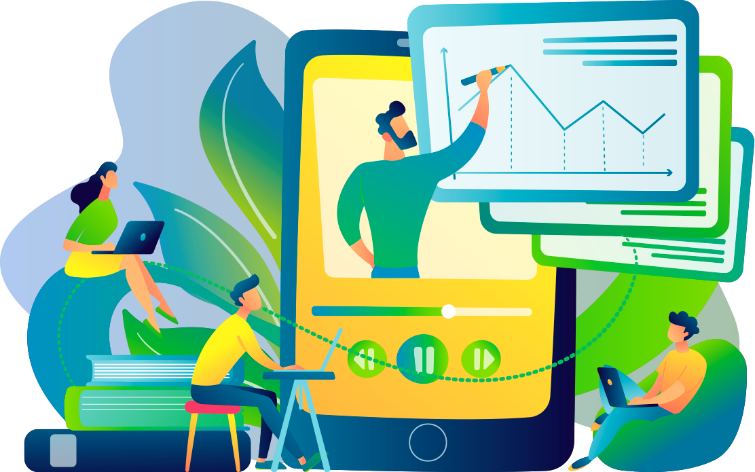 Izvor br.: 18
2. Razvoj pitch ideje
2.3 Strategije za uspjeh pitcha
4. Kontekst pobjeđuje sadržaj
Bez toga vaša priča nema smisla

5. Prezentacija koja je najvažnija
Sofisticirani voditelj zna da je snažan pitch zapravo dijalog

6. Pozivnica, a ne instrukcije
Pozovite svog šefa na zajedničku raspravu kako biste identificirali najbolji put naprijed

7. Govorite jezikom vodstva
 Govoreći jezikom svog šefa, vaša se inicijativa odvija na jednostavan, pristupačan i jasan način.
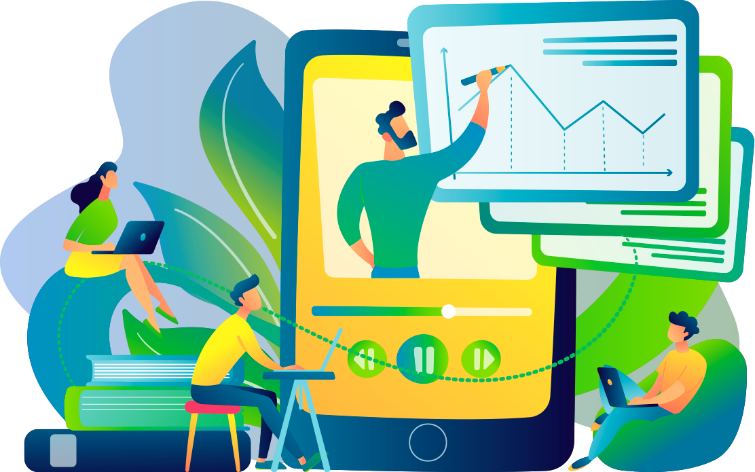 Izvor br.: 18
Cjelina 3
Predstavljenje pitch ideje
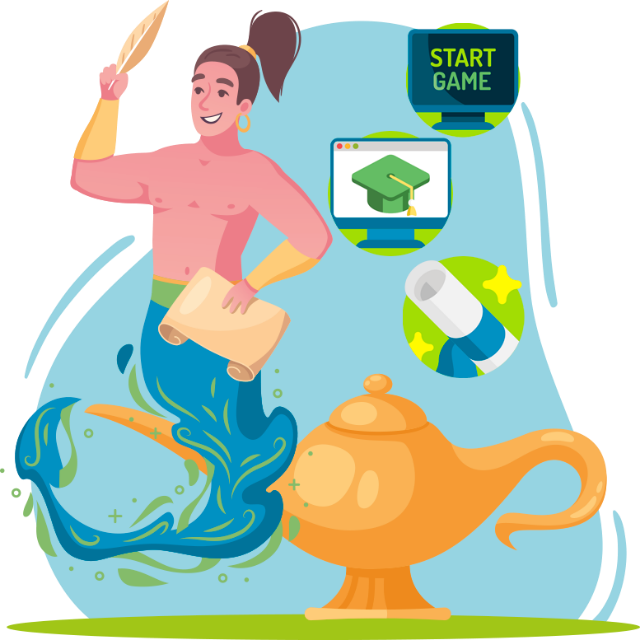 3.1 Predstavljanje vašeg pitcha
3.2 Govor tijela i ton glasa u pitchu
3.3 Koko se nositi s neuspjehom pitcha
3. Predstavljanje pitch ideje
3.1 Predstavljanje vašeg pitcha
3. Predstavljanje pitch ideje
3.1 Predstavljanje vašeg pitcha
St
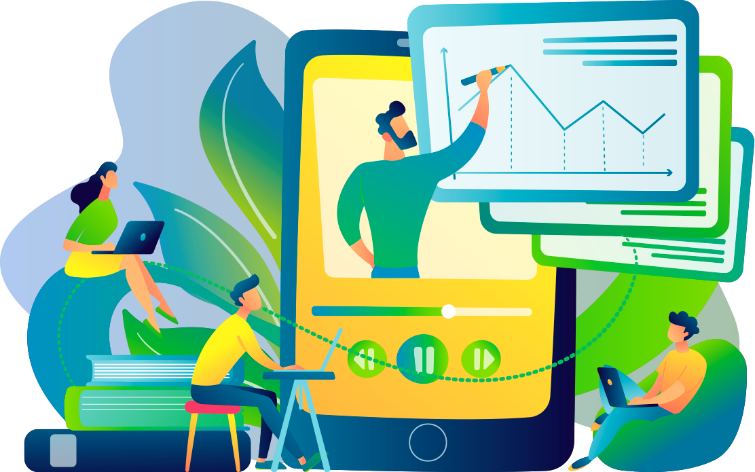 3. Predstavljanje pitch ideje
3.2 Govor tijela i ton glasa u pitchu
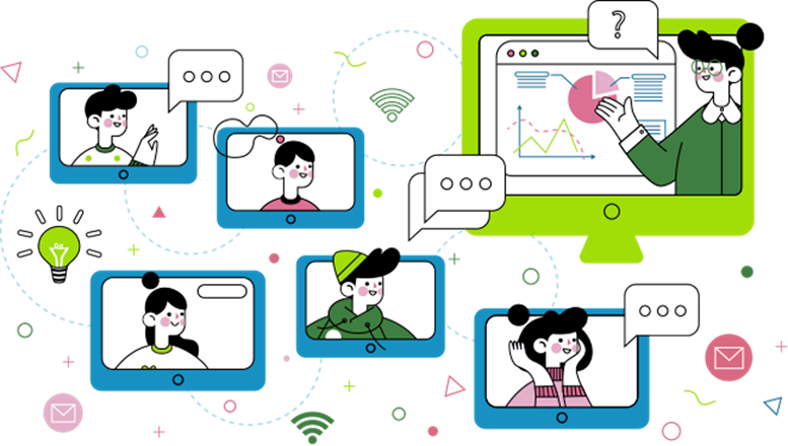 3. Predstavljanje pitch ideje
3.2 Govor tijela i ton glasa u pitchu
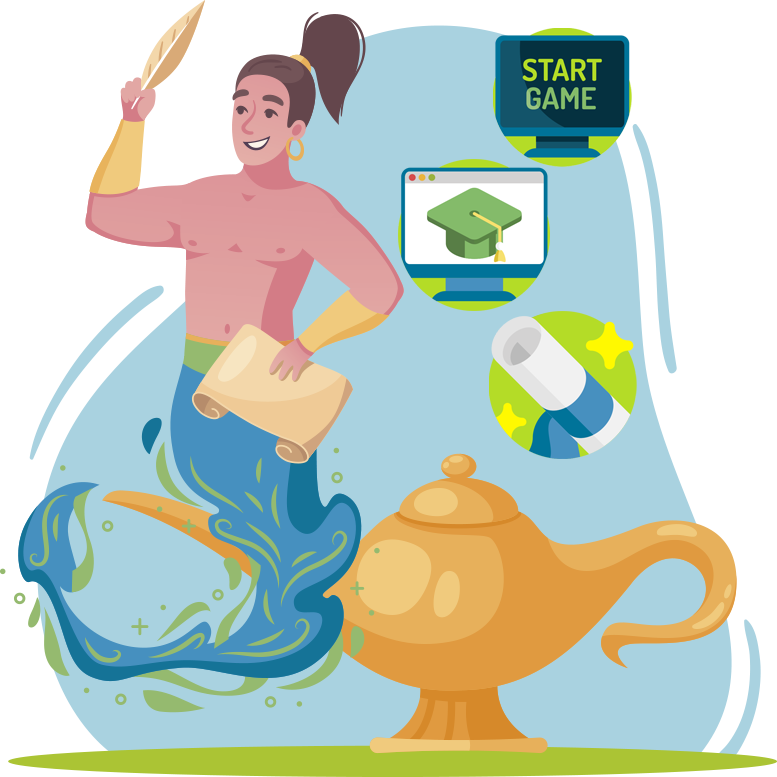 3. Predstavljanje pitch ideje
3.3 Kako se nositi s neuspjehom pitcha
Zašto pitch ne uspijeva
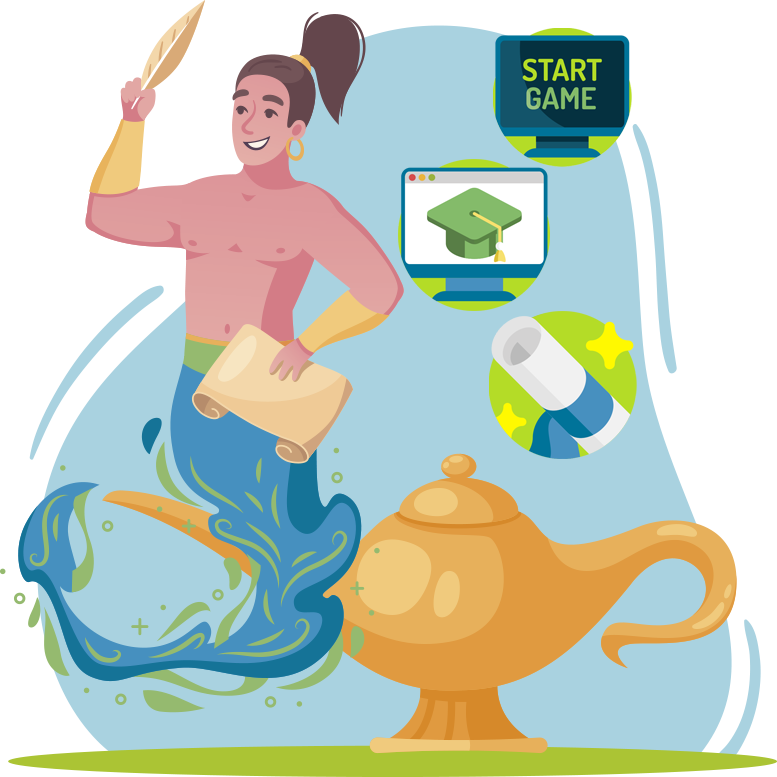 3. Predstavljanje pitch ideje
3.3 Kako se nositi s neuspjehom pitcha
Kako se nositi s neuspjehom pitcha?
3. Elevator pitch traje:

oko 30 do 60 sekundi
između 3 i 10 minuta
oko 30 minuta
Provjerite svoje znanje!
Molimo odgovorite na sljedeća pitanja:
Da bi bio učinkovit, pitch mora prenositi:

detaljnu poruku
kompleksnu poruka
sažetu poruku
4. Koje korake možete poduzeti da bi vaš pitch bio uspješan?

Priprema opsežne prezentacije
Priprema i uvježbavanje vašeg pitcha
Dođite na ideju spontano
2. Što vam može pomoći da šef prihvati vašu ideju?

Govori podređenim jezikom
Nemojte tražiti savjete i smjernice
Pozovite svog šefa na zajedničku raspravu
5. Kako se nositi s neuspjehom pitcha?

Odustanite od svoje ideje
Analizirajte koji je razlog neuspjeha
Odustanite jer vaša ideja nije prihvaćena
3. Elevator pitch traje:

oko 30 do 60 sekundi
između 3 i 10 minuta
oko 30 minuta
Provjerite svoje znanje!
Rješenja:
Da bi bio učinkovit, pitch mora prenositi:

detaljnu poruku
kompleksnu poruka
sažetu poruku
4. Koje korake možete poduzeti da bi vaš pitch bio uspješan?

Priprema opsežne prezentacije
Priprema i uvježbavanje vašeg pitcha
Dođite na ideju spontano
2. Što vam može pomoći da šef prihvati vašu ideju?

Govori podređenim jezikom
Nemojte tražiti savjete i smjernice
Pozovite svog šefa na zajedničku raspravu
5. Kako se nositi s neuspjehom pitcha?

Odustanite od svoje ideje
Analizirajte koji je razlog neuspjeha
Odustanite jer vaša ideja nije prihvaćena
Sažetak
Dobro obavljeno! Sada znate više o:
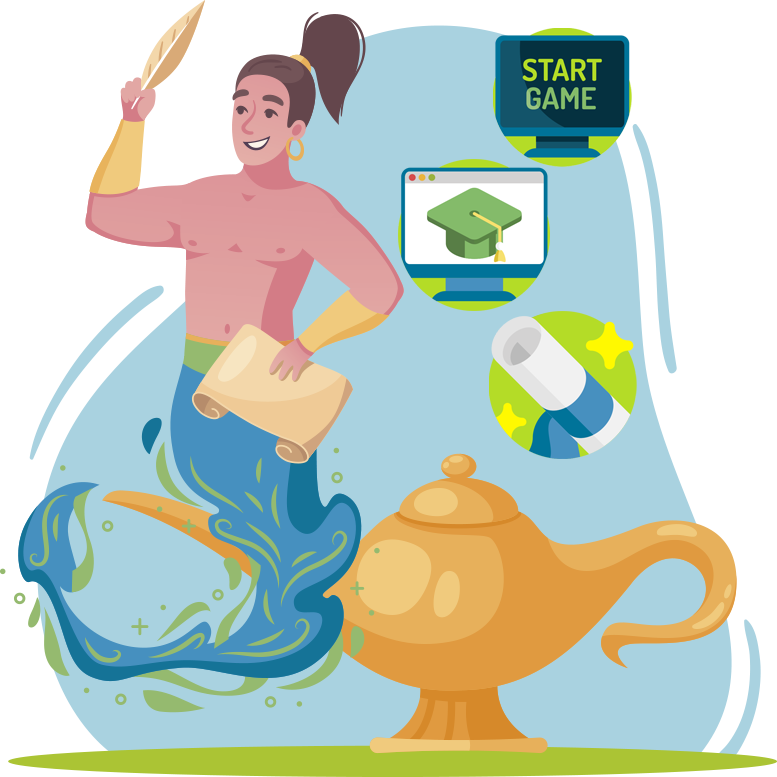 Pitch ideji
Elevator pitchu, kratkom pitchu and dugom pitchu
Pripremi pitcha
Strategijama za uspješan pitch
Izradi pitch prezentacije
Kako se nositi s neuspjehom pitcha
Bibliografija (1)
Elevator Pitch (Investopedia) https://www.investopedia.com/terms/e/elevatorpitch.asp
Faust, B., Faust, M. (2006). Pitch Yourself: The Most Effective CV You'll Ever Write. The Best Interview You'll Ever Give. Secure the Job You Really Want. Pearson Education.
How to effectively pitch a business idea (Harvard Business School Online) https://online.hbs.edu/blog/post/how-to-pitch-a-business-idea
Pitch (The Cambridge Dictionary) https://dictionary.cambridge.org/dictionary/english/pitch
Santolalla, O. (2020). Rock the Tech Stage How the Best Speakers in Tech Present Ideas and Pitch Products. Apress Media.
Shortcut Edition (2021). SUMMARY - Perfect Pitch: The Art Of Selling Ideas And Winning New Business By Jon Steel. Shortcut Edition.
Bibliografija (2)
Wise, S., Feld, B. (2017). Startup Opportunities: Know When to Quit Your Day Job. John Wiley & Sons.
A Winning 3-Minute Startup Pitch: 9 Things You Should Focus On https://www.ilab.ceu.edu/articles/a-winning-3-minute-startup-pitch-9-things-you-should-focus-on
How to Write & Deliver the Perfect Business Pitch https://fleximize.com/articles/013910/write-and-deliver-perfect-pitch
How To Pitch an Idea in 6 Steps https://www.indeed.com/career-advice/career-development/idea-pitch
12 Pitch Tips for the Perfect Business Pitch https://www.americanexpress.com/en-us/business/trends-and-insights/articles/12-easy-steps-to-a-perfect-pitch/
The Structure of the Perfect Pitch https://www.dave-bailey.com/blog/the-structure-of-the-perfect-pitch
How To Bounce Back From A Failed Startup Pitch https://www.thinklions.com/blog/failed-startup-pitch/
Bibliografija (3)
How to Sell an Idea to Your Boss (Infographic) https://www.entrepreneur.com/growing-a-business/how-to-sell-an-idea-to-your-boss-infographic/298582
Practice Your Pitch: 5 Techniques for Success https://startupnation.com/start-your-business/practice-your-pitch/
Practicing pitches https://mailchimp.com/courier/article/practice-your-pitch/
5 Tips for Delivering an Effective Pitch for Your https://www.inc.com/young-entrepreneur-council/5-tips-for-delivering-an-effective-pitch-for-your-services.html
Pitch Your Ideas To Your Boss Using These 7 Proven Strategies For Success https://www.forbes.com/sites/chriswestfall/2019/08/05/pitch-your-ideas-boss-7-proven-strategies-for-success/?sh=5088482a193c
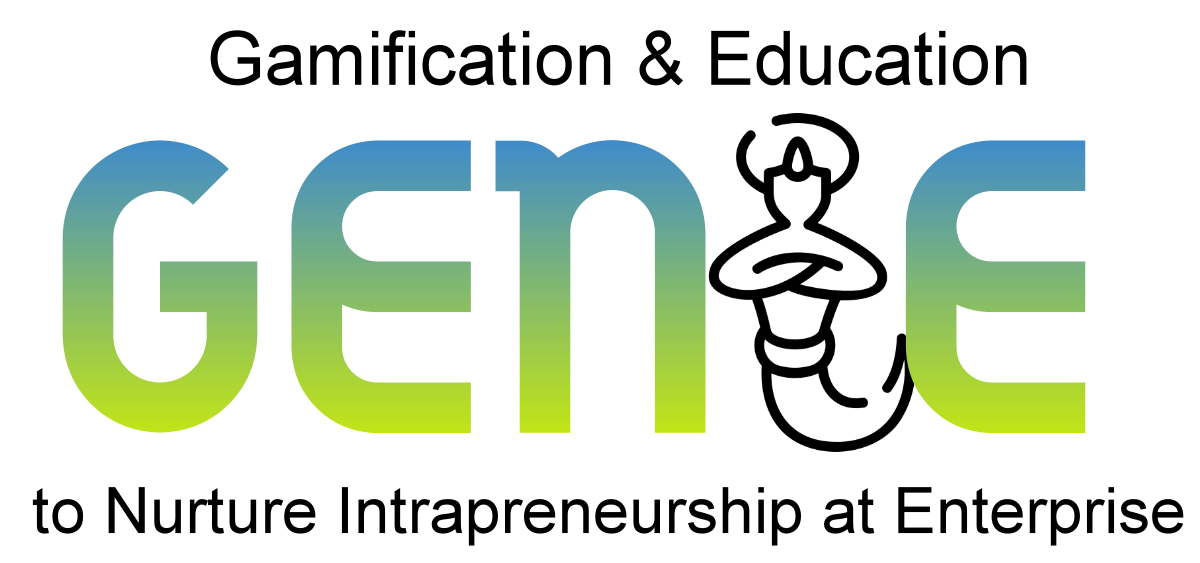 genieproject.eu
Hvala!